TOPOGRAFİK  ANATOMİ - 3(Regiones fornicis capitis et regio temporalis)
Dr. Öğr. Üyesi Burhan YARAR  Atatürk Üniv. Tıp Fakültesi  Anatomi Ana Bilim Dalı
REGIONES FORNICIS CAPITIS (SAÇLI DERİ BÖLGELERİ)
Başın saçlı deri bölümünde,
Regio frontoparietooccipitalis (regio frontalis, regio parietalis, regio occipitalis) ve
Regio temporalis olmak iki bölge ile
 temel beyinin bazı bölümleri ve oluşumlarının projeksiyonları incelenir.
1- Regio frontoparietooccipitalis
Sınırları:
Önde sağ-sol margo supraorbitalis'ler
Yanlarda linea temporalis superior'lar,
Arkada ise protuberantia occipitalis externa ve  bunun iki yanında uzanan
linea nuchalis superior'lar ile sınırlanan alan.
1- Regio frontoparietooccipitalis
Yüzeyel Buluş noktaları
inion,
vertex,
glabella,
supraorbitale,
tuber frontale,
tuber parietale ve
arcus superciliaris'tir.
Nasion-inion arasındaki  ön arka çapı 18 cm,  aynı noktaları kalvarya
konveksiliğinde birleştiren  hattın uzunluğu 33-34 cm,
sağ-sol genişliği 23-24 cm olup,
1- Regio frontoparietooccipitalis
Alın hariç vücudun en yoğun kıllanan bölgesidir  (saçlı deri bölgesi).

Buradaki kıllara capilli denir.

Alın ile saçlı deri arasındaki sınıra  limes capillitii adı verilir.

Bu sınır kadın ve çocuklarda  düzgün bir kaviste iken  yetişkin erkeklerde dökülmeye  bağlı (ALOPECIA) olarak  geriye doğru kıvrımlar gösterir.
Bu bölgenin kemik katına kadar olan  yumuşak dokusu SCALP olarak  adlandırılır
SCALP
S kin
C onnective tissue
A poneurotic tissue
L oose connective tissue
P eriosteum

Kemik tabaka
Lamina externa  Diploe aralığı  Lamina interna
Meninges (beyin zarları)
1- Regio frontoparietooccipitalis
S (skin) Deri:

Oldukça sağlam yapıda olan deri frontal ve  oksipital bölgelerde daha kalındır.

Alın bölümü hariç kıllarla kaplıdır.

Çok sayıda
yağ bezi (gl. sebaceae)
ter bezi içerir. (gll. sudoriferae)

Kalındır
SCALP
S kin
C onnective tissue  A poneurotic tissue
L oose connective tissue
P eriosteum

Kemik tabaka
Lamina externa  Diploe aralığı  Lamina interna
Meninges (beyin zarları)
1- Regio frontoparietooccipitalis
C (connective doku)
Deri altı tabakası:

Kalın bir tabaka olup güçlü bağ dokusu  lifleri içerir

Dermisin iç yüzünden muskuloaponeurotik  tabakaya uzanan trabekula denilen bölmeler  içerir.

Trabekula’lar bu tabakaya bal peteği  görünümü kazandırmıştır.

Petek görünümümdeki odacıklar panniculus  adiposus adı verilen yağdokusu ile doludur.
1- Regio frontoparietooccipitalis
C (connective doku)
Deri altı tabakası

Bu tabakada yoğun bir şekilde  yüzeyel damar ve sinirler bulunur.

Kan damarları, adventisyaları ile bu  tabakada uzanan fibröz bölmelere  tutunduklarından yaralanmalarında  kapanmaları güçleşir ve fazla kanama ortaya  çıkar.

Kan damarları nelerdir???
SCALP
S kin
C onnective tissue
A poneurotic tissue
L oose connective tissue
P eriosteum

Kemik tabaka
Lamina externa  Diploe aralığı  Lamina interna
Meninges (beyin zarları)
1- Regio frontoparietooccipitalis
A (aponöretik doku)  Musculuoponeurotik tabaka:

Derin fasyaya uyar (fascia profunda)
Orta bölümü; galea aponeuratica,
Ön ve arka bölümü;
m. epicranius’un venter frontalis ve venter occipitalis,  Yan bölümü; m. temporoparietalis’ten oluşmuştur.

Galea aponeuratica, saçlı derinin iç yüzüne sıkıca yapışmıştır fakat derininde bulunan  periosteum’a gevşek olarak tutunmuştur.

Galea aponeuratica yanlarda fascia temporalis’e uzanır.
1- Regio frontoparietooccipitalis
Kafa derisinin kasları  M.epicranius
m.occipitofrontalis
m. temporoparietalis
(Musculuoponeurotik tabaka)
1- Regio frontoparietooccipitalis
Kafa derisinin kasları  M.epicranius
- m.occipitofrontalis
venter frontalis  venter occipitalis

- m. temporoparietalis
SCALP
S kin
C onnective tissue
A poneurotic tissue
L oose connective tissue  P eriosteum
1- Regio frontoparietooccipitalis
L Subaponeurotik tabaka:

Subaponeurotik aralığı dolduran
gevşek ve gözenekli bir katmandır.

Bu aralığın sınırları önde ve arkada
m. epicarnius’un yapışma yerleri yanlarda galea  aponeuratica’nın fascia temporalis’e tutunduğu hattır.

küçük arterler ve
vv.emissariae’ler bulunur.

Valvül içermeyen bu venler lateralda yüzeyel venlere,  medialde intracranial venöz sinüslere bağlanırlar.
SCALP
S kin
C onnective tissue
A poneurotic tissue
L oose connective tissue
P eriosteum
1- Regio frontoparietooccipitalis
P Pericranium:

Kalvaryayı oluşturan kafatası kemiklerinin periost  tabakasıdır.

Suturlar hizası dışında kemiğe gevşek tutunmuştur.

Suturlar hizasında ise Sharpey lifleri ile kemiğe  tutunduğundan daha fiksedir.

subperiostal kan toplanmaları (hematom veya  hemoraji)
1- Regio frontoparietooccipitalis
Bölgenin damar ve sinirleri
Arterler  Venler
Lenf damarları  Sinirler
1- Regio frontoparietooccipitalis
Arterleri
Önde:
A. supraorbitalis,
A. supratrochlearis  (A. ophthalmica – A. carotis interna)
1- Regio frontoparietooccipitalis
Arterleri
Yanlarda:
temporalis superficialis  (A. carotis externa)


Arkada:
occipitalis,
A. auricula posterior  (A. carotis externa)
1- Regio frontoparietooccipitalis
Venleri
V. supraorbitalis,
V. Supratrochlearis
V. Ophtalmica….

V. Angularis
V. facialis

V. temporalis superficialis
V. retromandibularis

V. occipitalis
m. semispinalis capitis’i  çevreleyen ven plexusuna,

V. auricularis posterior
V. jugularis externa’ya
1- Regio frontoparietooccipitalis
Venleri
V. Ophtalmica….

V. supraorbitalis,
•
V. angularis
V. facialis
V. supratrochlearis
V. temporalis superficialis
V. retromandibularis
V. occipitalis
m. semispinalis capitis’i
çevreleyen ven plexusuna,

V. auricularis posterior	V. jugularis externa’ya

Arterlere eşlik eden venler oksipital, parietal ve frontal kemikler içindeki diploik venlerle
bağlantılara sahiptir.
1- Regio frontoparietooccipitalis
Lenf drenajı

SCALP’ta lenf düğümü bulunmaz.

Buradaki lenf damarları baş-boyun  sınırında yer alan lenf düğümlerine  ulaşırlar;

Nodi occipitales
Nodi mastoidei
Nodi parotidei
Nodi submandibulares
1- Regio frontoparietooccipitalis
Sinirleri
Önde:
N. supraorbitalis,
N. supratrochlearis
(Cn V-1)

Yanlarda:
N. auriculotemporalis’in dalları (CNV-3)
N. auricularis magnus,
N. occipitalis minör
(Plex. cervicalis)

Arkada:
N. occipitalis majör	(C2 Rami dorsalis)
2- Regio temporalis (Şakak bölgesi)
M. temporalis’in kapladığı alandır.

Sınırları:
Aşağıda;
arcus zygomaticus

Önde;
os zygomaticum’un arka üst kenarı

Yukarıda;
proc. zygomaticus (os frontale),  linea temporalis superior

Arkada;
line temporalis superior’un devamı
2- Regio temporalis (Şakak bölgesi)
Bölgenin yüzeyel buluş noktaları:

Arcus zygomaticus
Torus temporalis
(m. temporalis’in şişkinliği)

Derininde bulunan
a. meningea media ve  beyin bölümleri
nedeniyle klinik öneme sahiptir.
2- Regio temporalis (Şakak bölgesi)
Deri:

Ön bölümü hariç saçlı deri niteliğindedir.

Ön tarafta deri daha ince ve hareketlidir

Deri altı dokusu az olan kişilerde, yaşlılarda  ve çocuklarda zorlanma halinde derialtında  yer alan damarların kabarıklığı deri  üzerinden kolayca görülebilir.
2- Regio temporalis (Şakak bölgesi)
Deri altı tabakası:
Bu tabaka arkada daha az, önde daha çok  miktarda gevşek bağ dokusu içerir.

Ayrıca yüzeyel damar ve sinirler bu  tabakadadır.

Damarlar;
a. v. temporalis superficialis’ler

Sinirler;
n. auriculotemporalis - CN V (3),
n. zygomaticotemporalis - CN V (2), ,  rr. temporales (n. facialis)
2- Regio temporalis (Şakak bölgesi)
A. temporalis superficialis  (A. carotis externa)

r. parietalis
r. frontalis
2- Regio temporalis (Şakak bölgesi)
A. temporalis superficialis

Collum mandibula hizasında parotis bezi  içerisinde
a. carotis externa’dan ayrılır.

Porus acusticus externus ve tragus’un  önünden arcus zygomaticus’un  yüzeyelinden geçerek yukarıya doğru ilerler.

Orbita’nın üst kenarı hizasında
r. parietalis ve
r. frontalis
olarak iki uç dalına ayrılır.
2- Regio temporalis (Şakak bölgesi)
A. temporalis superficialis

Bir nabız arteridir.

A. temporalis superficialis’in nabzı  tragus’un ön ve biraz yukarısında palpe  edilebilir.

Rr. parotidei
Rr. auriculares anteriores
A. temporalis media
A. transversa faciei
dalları vardır.
2- Regio temporalis (Şakak bölgesi)
V. temporalis superficialis

A. temporalis superficialis’e eşlik eder.
Arkada;
v. auricularis posterior ve
v. occipitalis

Önde;
v. supratrochlearis ve
v. supraorbitalis ile  anastamozlara sahiptir

M. temporalis’i drene eder.
V. temporalis media dalını alıp arcus zygomaticus’u çaprazladıktan  sonra gl. parotidea içine girer.
Burada v. maxillaris ile birleşerek v. retromandibularis’i oluşturur.
2- Regio temporalis (Şakak bölgesi)
N. Auriculotemporalis (CNV-3)

N. mandibularis’in arka kütüğünden çıkar

A. meningea madia’yı bir halka şeklinde  sardıktan sonra
m. pterygoideus lateralis’in iç yüzünden  geriye doğru uzanır.

Lig. sphenomandibulare ile collum  mandibula arasından geçip
art. temporomandibularis’in arkasından  yukarıya yönelir.
2- Regio temporalis (Şakak bölgesi)
N. Auriculotemporalis

Gl. parotidea içinden
a. v. temporalis superficialis’ler	ile birlikte  geçerek regio temporalis’e ulaşır.

Gl. parotidea içinde sekretomotor lifler verir.

A. v. temporalis superficialis’lere eşlik  ederek giden duyusal dalları da vardır. Bu  dallara
rr. temporales superficiales denir
2- Regio temporalis (Şakak bölgesi)
Aponeurotik tabaka:

Galea aponeurotica’nın devamı şeklindedir.

İnce bir tabakadır.

Bölgenin 1/3 üst bölümünde bulunur.
2- Regio temporalis (Şakak bölgesi)
Fascia temporalis
Aponeurotik tabaka ve onun devamı olan  gevşek bağ dokusunun derininde yer alır ve  sağlamdır.

Yukarıda linea temporalis superior’a tutunur  ve
lamina superficialis ve  lamina profunda olarak iki yaprağa ayrılır

Bu yapraklar aşağıda arcus zygomaticus’un  iç ve dış kenarlarına tutunur.
İki yaprak arasında gözeli yağ dokusu bulunur.
2- Regio temporalis (Şakak bölgesi)
Fascia temporalis

Lamina profunda’nın derininde, lamina  ile kemik katı arasında osteo-fibroz bir  loj (temporal loj-şakak evi) oluşur.

Temporal loj oluşumları:
M. temporalis
Bölgenin damar ve sinirleri
Subaponeurotik yağ dokusu

Temporal loj orificium zygomaticum  aracılığı ile	fossa infratemporalis’e  bağlanır.
2- Regio temporalis (Şakak bölgesi)
M. temporalis

Tabanı yukarıda, tepesi aşağıda yelpaze  şeklinde bir çiğneme (en güçlü) kastır.

Fossa temporalis’in tabanı ve fascia  temporalis’ten (origo) başlar.

Orificium zygomaticum’dan geçar ve  güçlü bit tendonla proc. coronoideus’ a  (insertio) tutunur.
2- Regio temporalis (Şakak bölgesi)
M. temporalis

Ön lifleri mandibula’nın elevasyonunu,  arka lifleri retraksiyonunu oluşturur.

N. mandibularis’in rr. temporales profundi dalları  tarafından inerve edilir.
2- Regio temporalis (Şakak bölgesi)
ARTERLER
a. temporalis media (a.temp. superficialis)
a. temporalis profunda anterior (a.maxillaris)
a. temporalis profunda posterior (a.maxillaris)
2- Regio temporalis (Şakak bölgesi)
Venleri

Arterlere eşlik eden venler
v. maxillaris’e drene olurlar
2- Regio temporalis (Şakak bölgesi)
Lenf drenajı

Bölgenin lenfası  nodi parotidei ve
nodi mastoidei’ye gider
2- Regio temporalis (Şakak bölgesi)
Bölgenin derin sinirleri

N. temporalis profundi  Ön ve arka dal
(CN V-n.mandibularis)
2- Regio temporalis (Şakak bölgesi)
Kemik tabaka
Fossa temopralis oluşumuna katılan;
squama temporalis,
squama frontalis (facies temporalis),
os parietale ve
ala major ossis sphenoidalis
tarafından yapılır.
İç yüzündeki oluklarda
a. meningea media ve dalları uzanır.

Travmalarında ince olduğu için
kolayca kırılır ve a. meningea media ve dalları yırtılır.

Buna bağlı olarak epidural kanama-hematom oluşur.
2- Regio temporalis (Şakak bölgesi)
 Subregio mastoidea
Proc. mastoideus ve onu örten yumuşak dokuları içeren  bölgedir.

Sınırları:
Porion’un 0,5 cm yukarısından geçirilen horizontal çizgi

Porus acusticus externus’un arka kenarından geçen vertikal  çizgi

Proc. mastoideus’un arka kenarı boyunca geçirilen çizgi

Bu üç çizginin sınırladığı alan	Chipault üçgeni adını alır.
Subregio mastoidea
Üçgenin;
arka oblik sınırı sinus sigmoideus’un
ön vertikal sınırı canalis facialis’in
üst horizontal sınırı
lobus temporalis’in alt kenarının  yüzeyel projeksiyonuna uyar.

Bu üçgenin üst-ön köşesindeki 1cm2’lik alan antrum  mastoideum’un yüzeyel projeksiyonuna uyar.
Mac-even üçgeni
Subregio mastoidea
Bu bölgenin derisi ince ve fasyaya çok iyi fiksedir.

Arka bölümü kıllıdır.

Derialtı dokusu, gevşek bağ dokusu ve yağ  dokusundan yapılmıştır.

Derialtı katmanında bulunan venler  for. mastoideum’dan geçen
v. emisseria mastoidea aracılığı ile  dura mater ven sinüslerine bağlanırlar

Fasya katı ince ve galea aponeurotica ile devamlıdır.

Periost kemiğe fikse durumdadır.
Subregio mastoidea
Derialtı dokusunun içinde bulunan oluşumlar:

M. auricularis posterior
M. sternocleidomastoideus
m. splenius capitis ve
m. longismus capitis’in buraya yapışan  bölümleri

N. auricularis magnus
N. occipitalis minör (plex. cervicalis)
N. auricularis posterior  (n. facialis)

A. V. auricularis posterior

A. V. occipitalis’in r. mastoideus  dalları
Nodi mastoidei
Subregio mastoidea
Kemik tabaka:

Os temporale’nin pars mastoidea’sı oluşturur.

Pars mastoidea içinde havalı hücreler
-cellulae mastoideae- bulunur.

Bu hücrelerin en büyüğü antrum  mastoideum’dur ve aditus ad antrum aracılığı ile  cavitas tympani’ye bağlanır.

Pars mastoidea’nın iç yüzünde sulcus sinus sigmoideus yer alır.

Dış yüzün arka tarafında ise v. emisseria mastoidea’nın geçtiği foramen mastoideum adı verilen bir  delik bulunur.
Subregio mastoidea
Orta kulak iltihaplarında (otitis media) enfeksiyon  antrum mastoideum ve diğer cellulae mastoideae’ya  yayılabilir (mastoidit).

Enfeksiyon buralardan intrakranial boşluğa geçerek  ekstradural abse,menenjit, beyin absesi yaratabildiği  gibi bazen yüzeyele doğru derialtına çıkarak derialtı  abseleri oluşturabilir.

Mastoid trepanasyonu esnasında komplikasyon olarak
n. facialis yaralanabildiği gibi sinus sigmoideus içine  girilebilir.
Regio auricularis
İşitme ve denge organını içeren bölgedir.

Bölgenin kulak kepçesi dışındaki oluşumları, derinde  yerleşmiştir.
Regio auricularis
Auris (kulak):

İşitme ve denge organıdır.

3 bölüme ayrılır;

Auris externa (dış kulak)

Auris media (orta kulak)

Auris interna (iç kulak)

Dış ve orta kulak iletim aygıtı,

İç kulak algı (persepsiyon) aygıtı olarak görev  yapar.
Regio auricularis
Auris externa:

Sesin toplanması, arttırılması ve orta  kulağa iletilmesinde rol oynar

Dış kulak kapsamında:

Auricula (kulak kepçesi)

Meatus acusticus externus (dış kulak  yolu)

Membrana tympanica  (kulak zarı)
Regio auricularis
Auricula:

Deforme huni şeklinde

Serbest bir dış kenarı

Medial ve lateral iki kenarı vardır

Dış yanyüzde kişiden kişiye farklılık  gösteren girinti ve çıkıntılar vardır.

Artistik anotomi yönünden yüz yüksekliği,  kulak yüksekliğinin 3 katına eşittir
Regio auricularis
Auricula:
Kulak kepçesi, kulak memesi hariç elastik kıkırdaktan yapılmış bir iskelete sahiptir.

Kulak kepçesi ince bir deri ile örtülüdür.

Derialtında yağ dokusu yoktur ve altındaki kıkırdak iskelete sıkıca tutunmuştur.
Regio auricularis
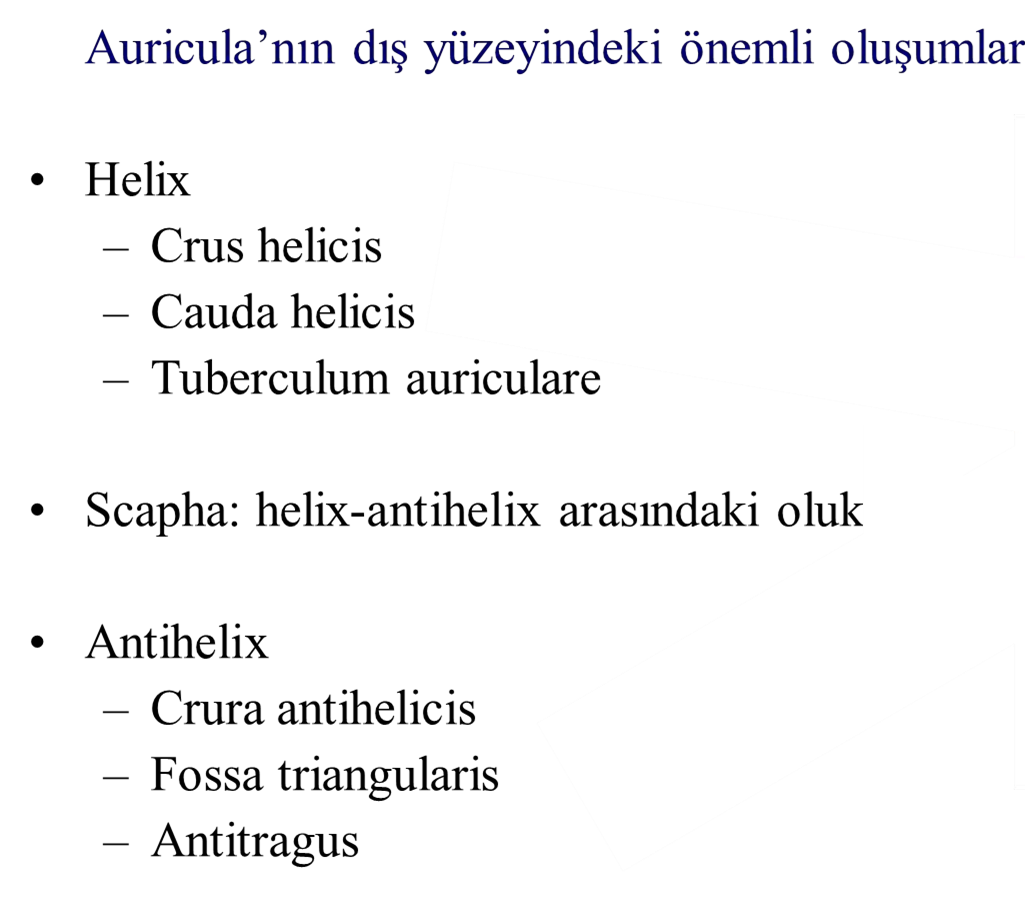 Regio auricularis
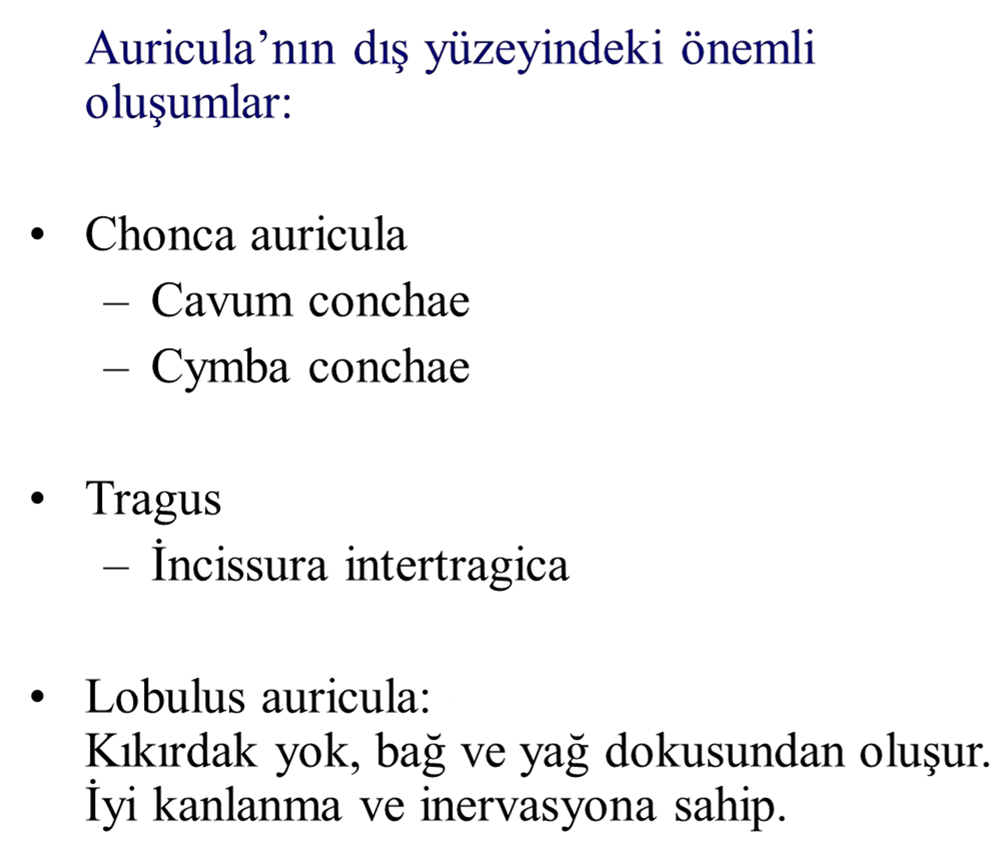 Regio auricularis
Auriculanın deri inervasyonu:

N. auricularis magnus  (plex. cervicalis)

N. occipitalis minor  (plex. cervicalis)

N. auriculotemporalis  (n. mandibularis)

R. auricularis
(n. vagus) (Arnold siniri)

N. auricularis posterior  (N. facialis)
Regio auricularis
Meatus acusticus externus:

Concha auricula tabanından membrana  tynpani’ye kadar uzanan 2,5 cm’lik yoldur.

Pars cartilaginea ve pars ossea olmak  üzere iki bölümü vardır.
Regio auricularis
Meatus acusticus externus:

Derisi:

Auricula’yı saran derinin devamı

İnce ve dermal papillalardan yoksun

Kemik ve kıkrdağa sıkıca tutunmuştur

Kartiloginöz parçanın derisi kalın bir subkutanöz dokuya sahiptir.

Tragi (kulak kılı) ve gll. ceruminosae içerir.

Bu bezler cerumen (kulak kiri) salgılar
Regio auricularis
Meatus acusticus externus:

Arterleri:
A. auricularis posterior  (a. carotis ext)
A. auricularis profunda  (a. maxillaris)
Rr. auriculares
(a. temporalis superficialis)

Sinirleri:
Ön-üst duvar; n. auriculotemporalis  (n. mandibularis)
Arka-alt duvar; r. auricularis  (n. vagus) (Arnold siniri)
Regio auricularis
Membrana tympanica:

İnce, oval şekilli, yarı saydam bir zar.

Pars tensa
Pars flaccida

Dış yüzü dış kulak yolunun örten deri ile

İç yüzü cavitas tympani’yi örten mukoza  ile örtülüdür
Regio auricularis
Auris media:

Temporal kamik içinde yer alır.

Nazofarinksle bağlantılı boşluklar
İşitme kemiçikleri ve
bunlara bağlanan kas-bağlardan oluşur.
•
Cavitas tympani:
İşitme kemikçiklerini taşıyan ve en büyük  boşluk.

Nazofarinkse bağlantısı tuba auditiva ile  sağlanır.
Regio auricularis


Auris interna:

Kemik labirent

Zar labirent

Pars cochlea
Pars vestibulum
Pars semisirculares
Kranio-ensefalik topografi  temel beyinin bazı bölümlerinin  projeksiyon çizgileri:
Krönlein çizgileri
2 horizontal 3 vertikal çizgi
Krönlein çizgileri
Birinci horizontal çizgi (Hı):
infaorbitale-porion noktalarından,

İkinci horizontal çizgi (H2):
birinciye parelel olarak supraorbitale'den  geçer
Krönlein çizgileri
Ön vertikal çizgi (Vı):
arcus zygomaticus'un ortasından,

Orta vertikal çizgi (V2):
art. temporomandibularis'in ortasından,

Arka vertikal çizgi (V3):
mastoid' den geçer.

Vertikal çizgiler yukarıda planum  medianum'da nasion'dan inion'a kadar  uzatılan semisirküler hatta ulaşır.
Krönlein çizgileri
Bu temel çizgiler yanında iki tane de oblik  (Diagonal-D) çizgi tanımlanmıştır.

Birinci diagonal çizgi (Dı): birinci vertikal  çizgi	ile	üst	horizontal	çizginin	kesişim
noktasından	(A
noktası)	arka	vertikal
hattını	kestiği
çizginin	nosion-inion
noktaya uzanır.

İkinci diagonal çizgi (D2): CAB açısının  açı ortayı ile gösterilir.
Krönlein çizgileri
Bu temel çizgiler yanında iki tane de oblik  (Diagonal-D) çizgi tanımlanmıştır.

Birinci diagonal çizgi (Dı):
sulcus centralis, gyrus precentralis ve  a.meningea media'nın r.frontalis'inin  projeksiyonuna uyar.

İkinci diagonal çizgi (D2):
sulcus lateralis cerebri'nin projeksiyonuna  uyar.
Krönlein çizgileri
A.meningea media'nın truncus'unun  projeksiyonu iki horizontal çizgi arasında  kalan ön vertikal çizgi bölümüne uyar.

A.meningea media'nın r.parietalis'inin  projeksiyonu ön ve arka vertikal çizgiler  arasında kalan üst horizontal çizgi bölümüne  uyar.

A noktası pterion noktasına uyar ve  a.meningea media'nın r.frontalis'inin geriye  doğru yönelme yeridir.
KAYNAKLAR
Topografik Anatomi Cilt 1- M.Yıldırım, R. Mesut